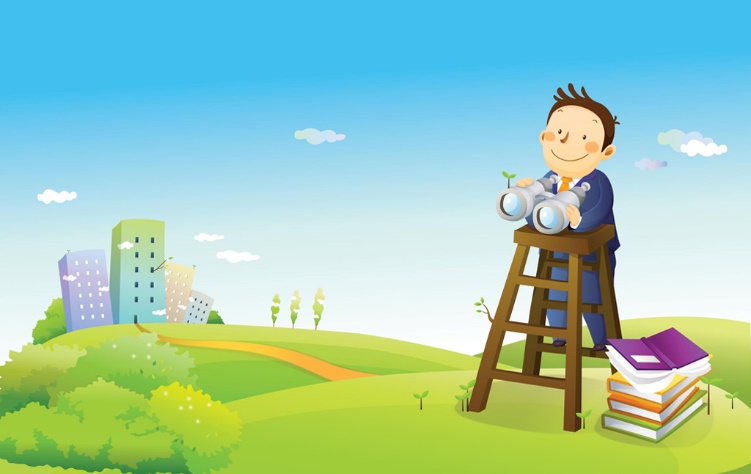 นโยบายสาธารณสุขปีงบประมาณ 2564
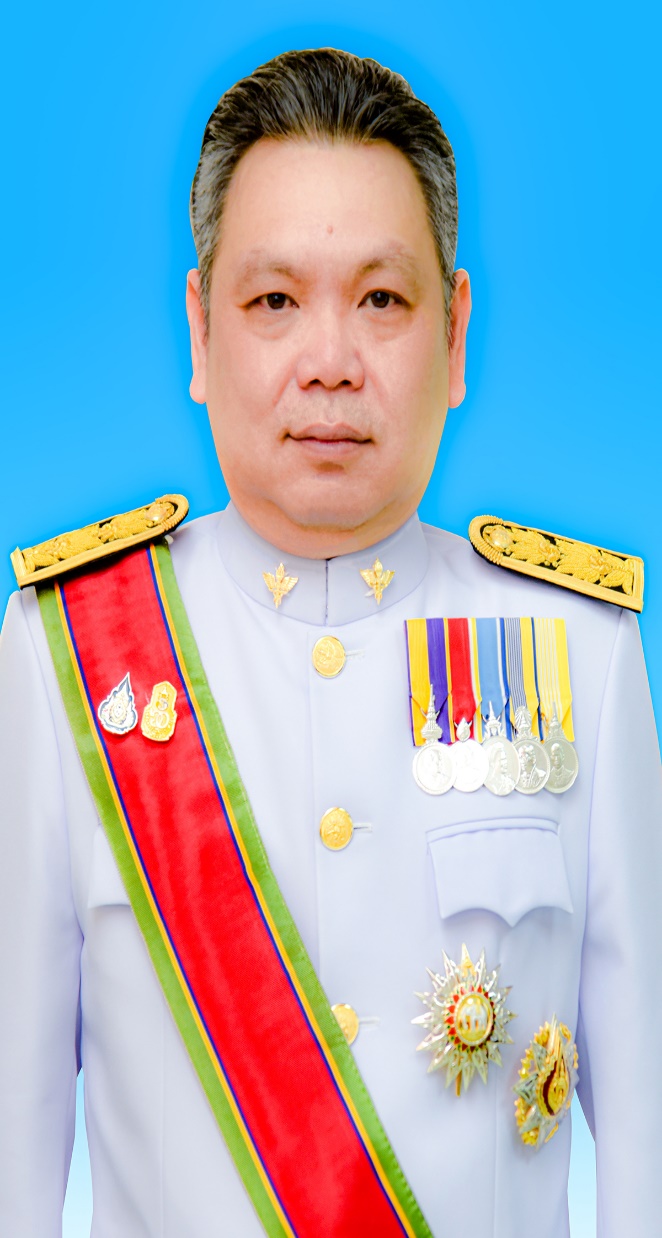 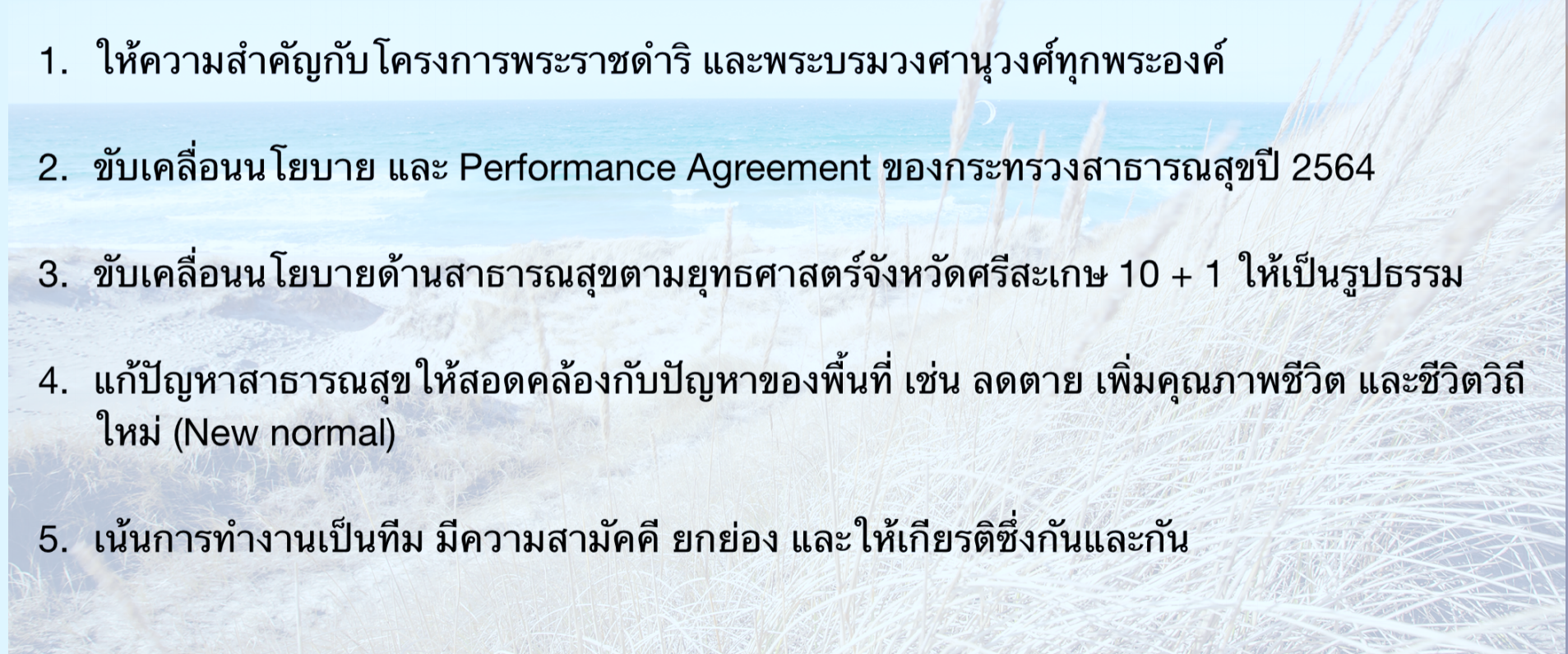 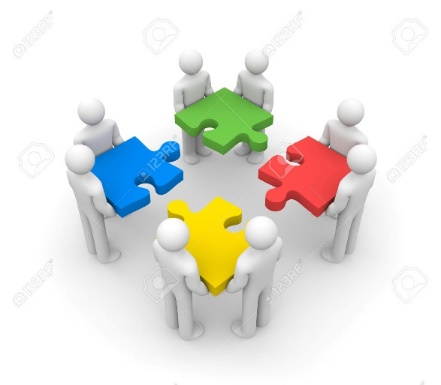 นายพิเชฏฐ์  จงเจริญ
     นายแพทย์เชี่ยวชาญ (ด้านเวชกรรม)
     ผู้อำนวยการโรงพยาบาลบึงบูรพ์
1
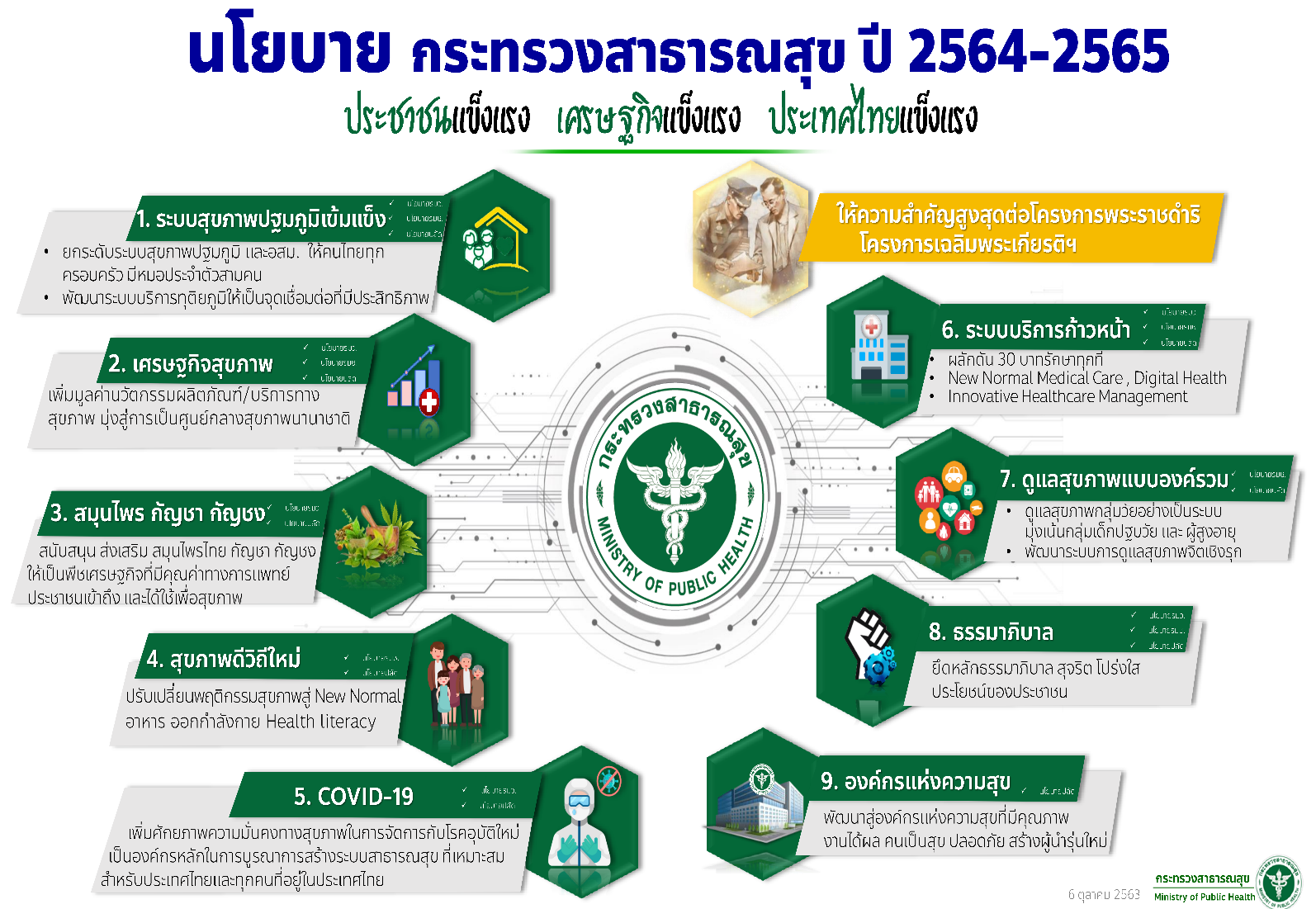